James Watt
Alex Vachon
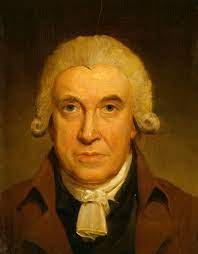 nom : James Watt

Nationalité : Ecossais

Période de temps : 1736-1819

Œuvre : machine à vapeur

Durant quelle époque : la révolution industriel
Lieux : Angleterre
Petite explication : les gens de la campagne quitte et vont en ville
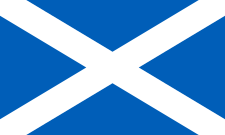 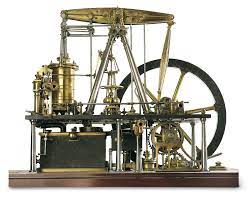